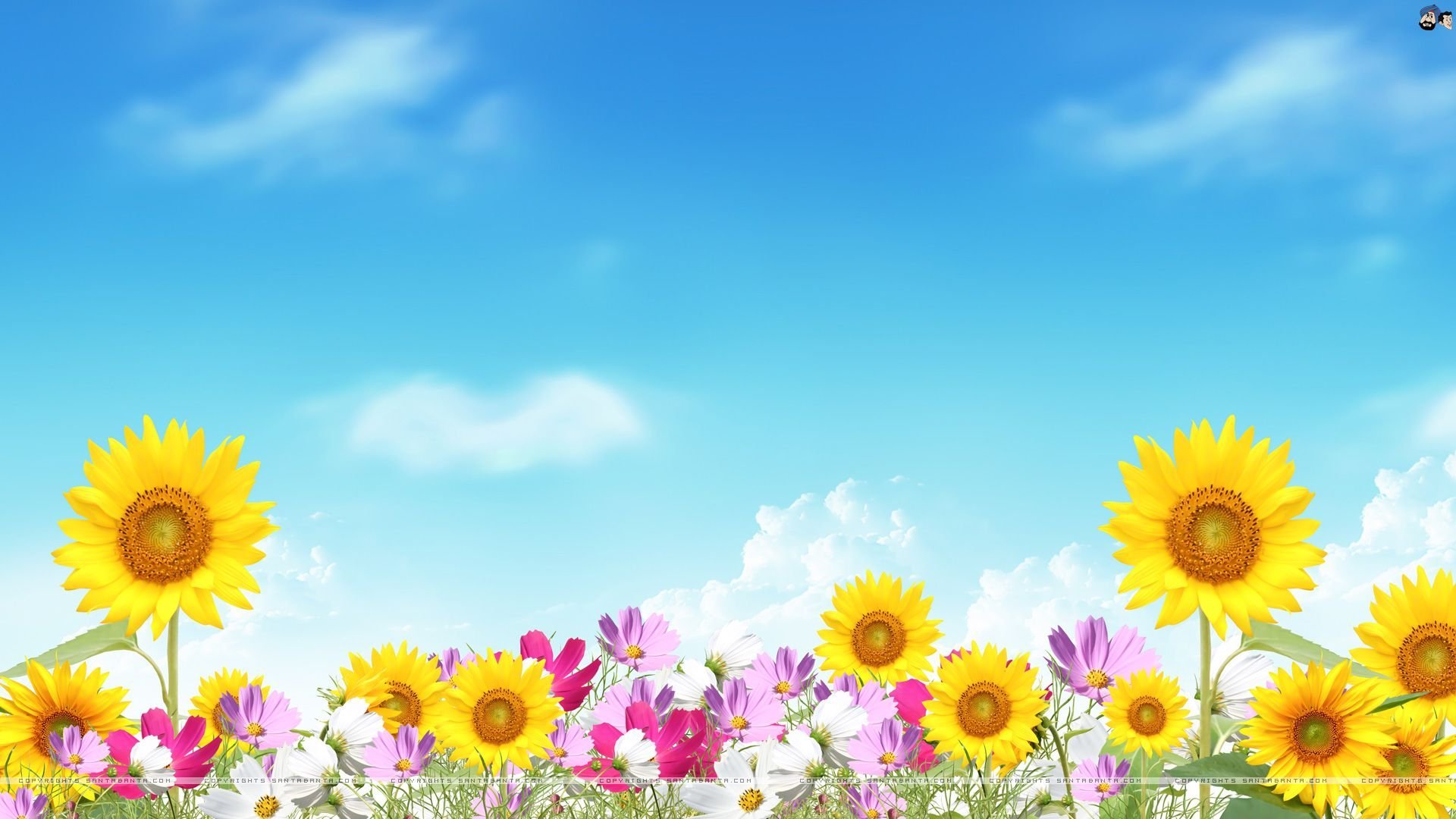 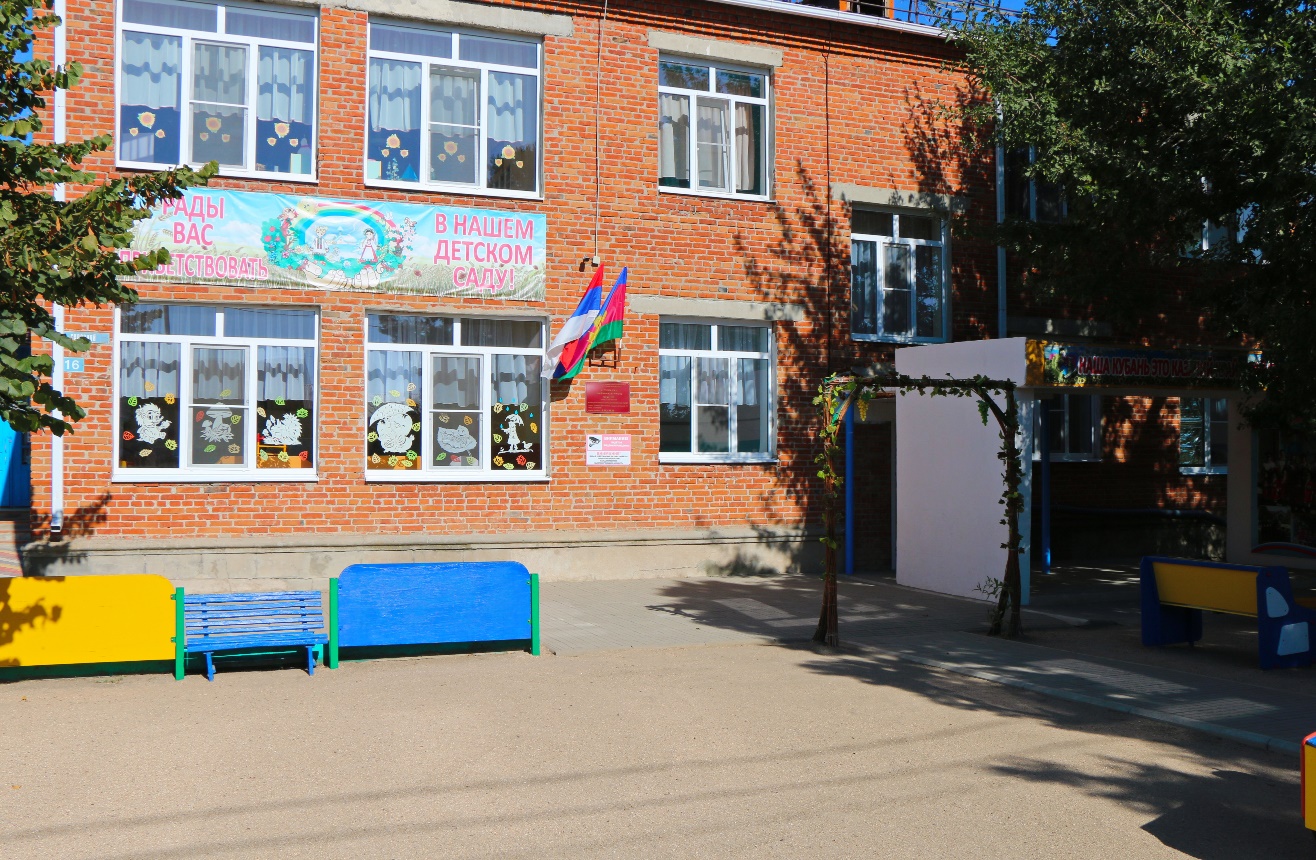 Адаптированная образовательная программа дошкольного образования муниципального бюджетного дошкольного образовательного учреждения детского сада комбинированного вида № 4 станицы Должанской муниципального образования Ейский район на 2024-2025 учебный год
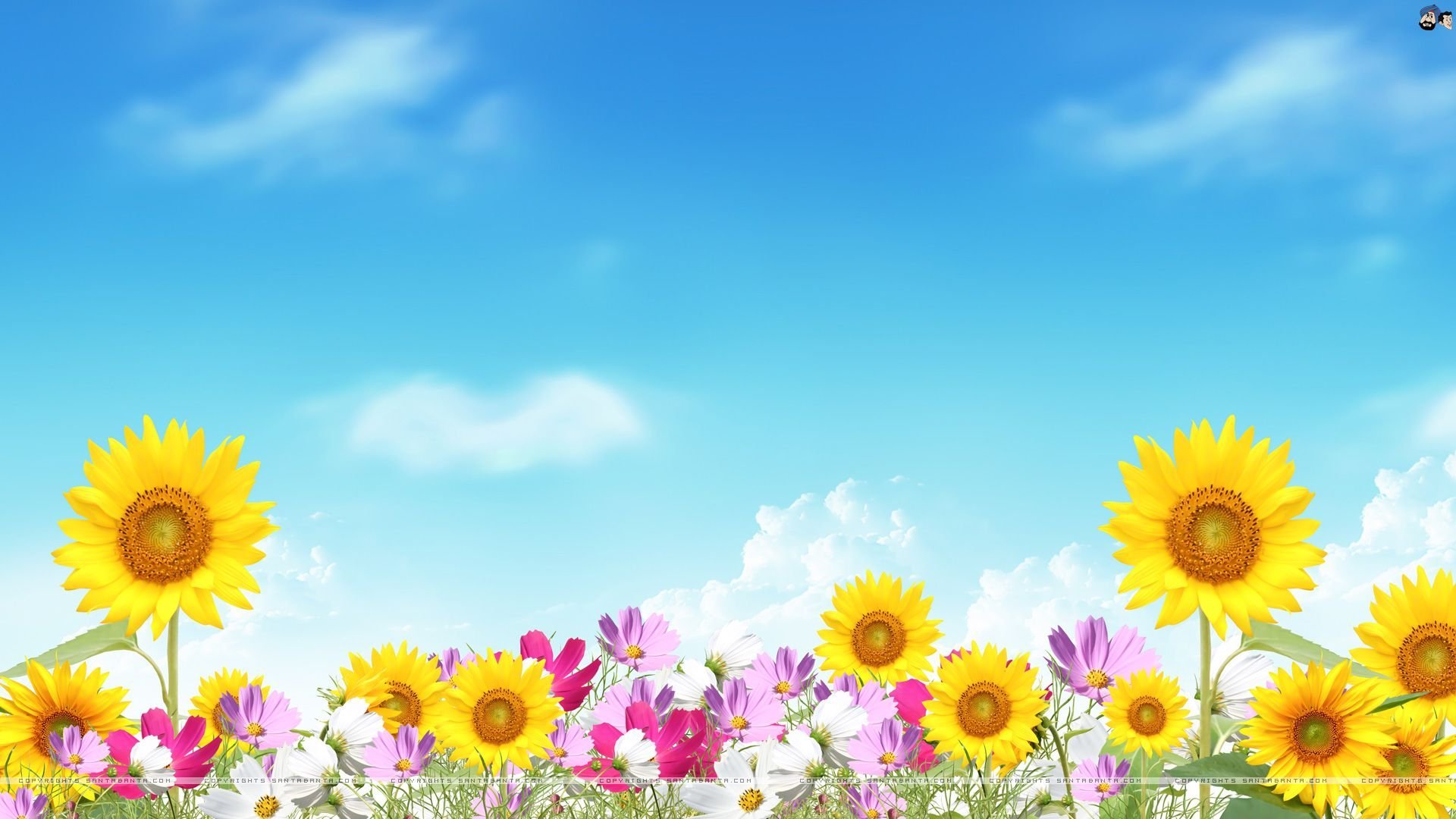 Адаптированная образовательная программа дошкольного образования  муниципального бюджетного дошкольного образовательного учреждения детского сада комбинированного вида № 4 станицы Должанской муниципального образования Ейский район (далее – ДОУ) это локальный акт, который определяет содержание и организацию образовательной деятельности МБДОУ в разновозрастной старшей подготовительной к школе группе компенсирующей  направленности для детей (от 5 до 7 лет).
	Программа определяет цель, задачи, планируемые результаты, содержание и организацию образовательной деятельности на уровне дошкольного образования в разновозрастной старшей подготовительной к школе группе компенсирующей направленности, включает обязательную часть и часть, формируемую участниками образовательных отношений. Содержание реализуется в формах, специфичных для детей данной возрастной группы.
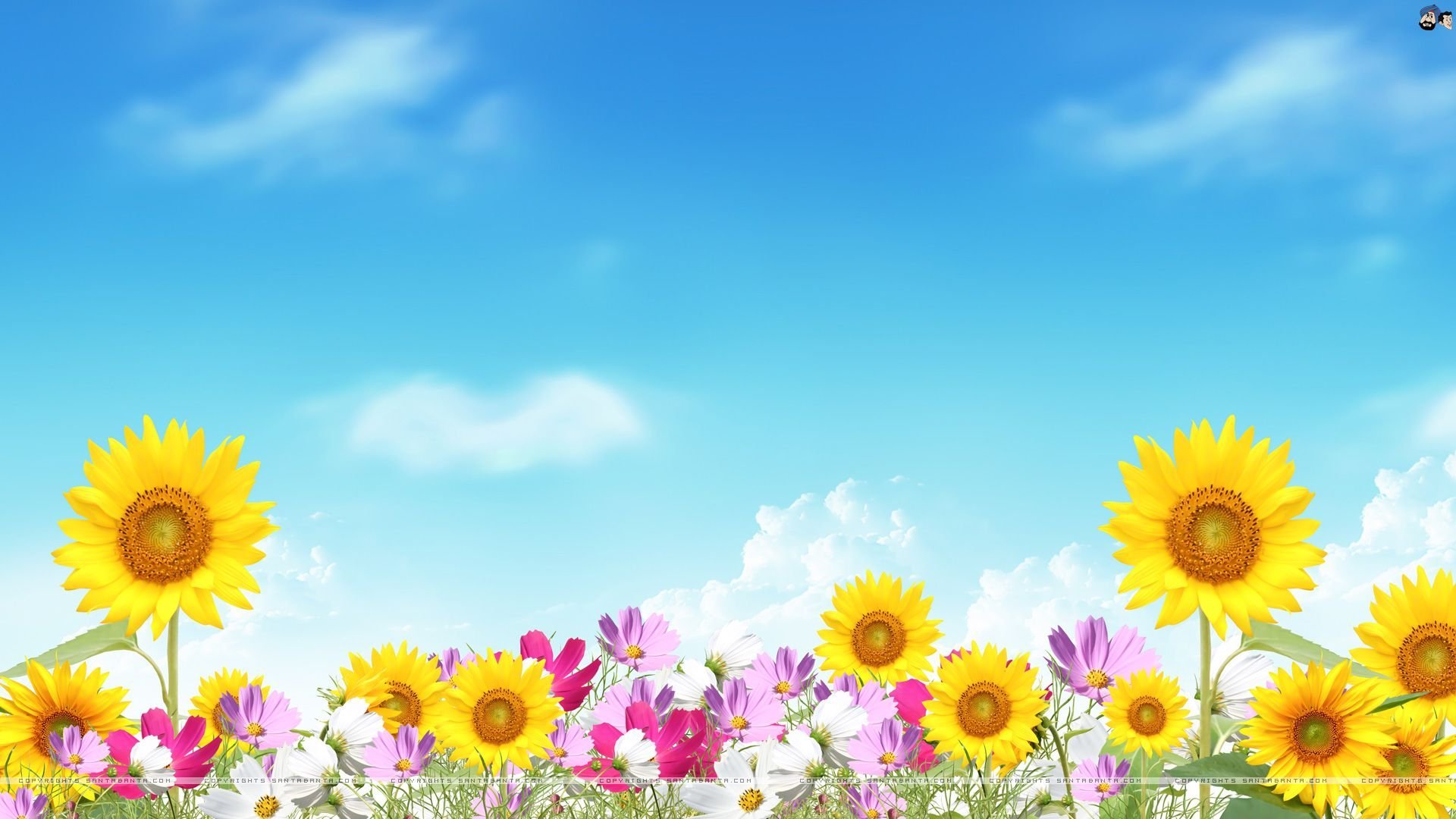 Возрастная категория детей, на которых ориентирована группа
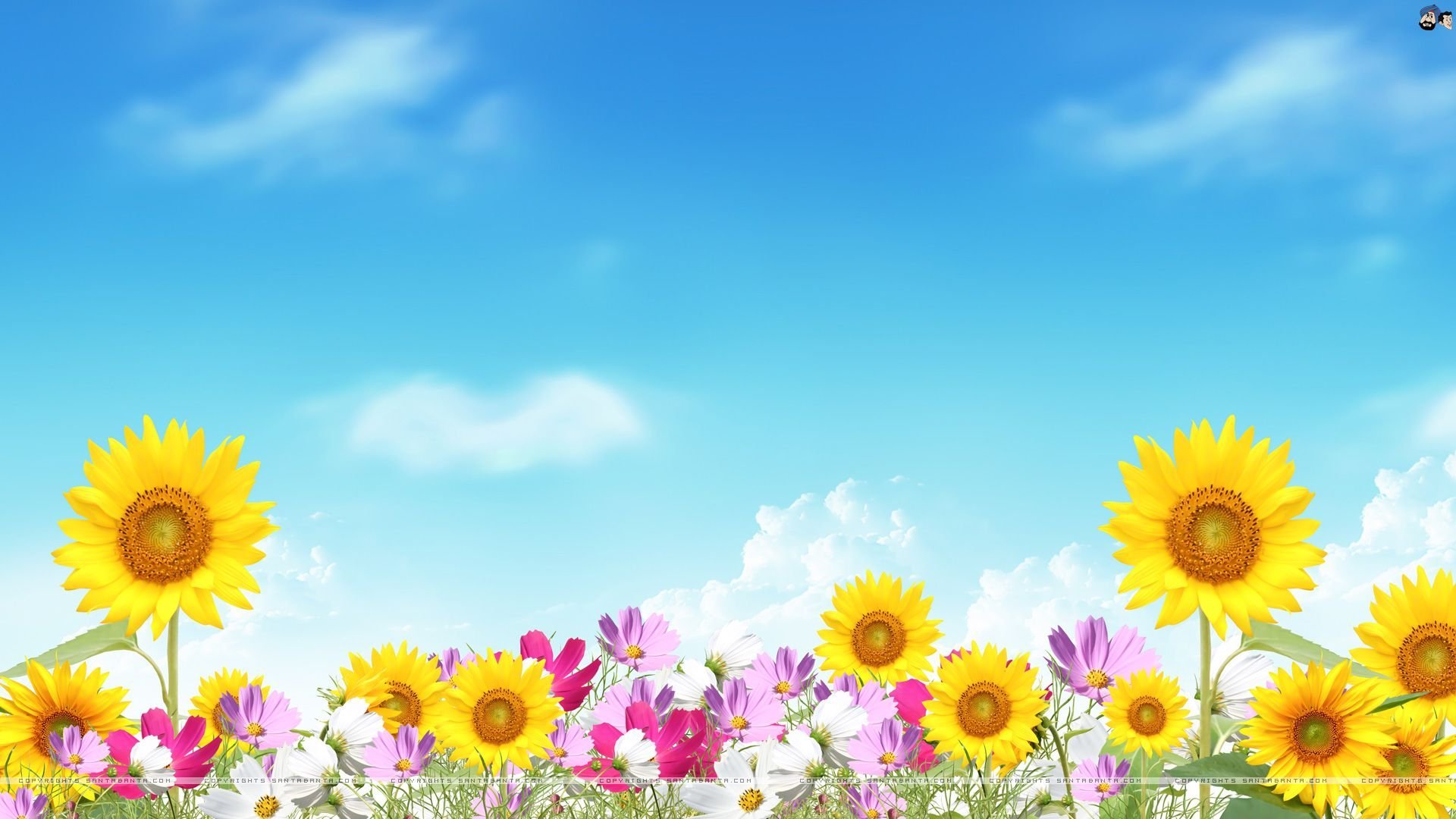 Используемые программы
Программа спроектирована в соответствии с ФГОС дошкольного образования и с учетом Федеральной адаптированной программы дошкольного образования (далее – Федеральная программа).

	Обязательная часть:
	ФАП ДО – утверждена Приказом Министерства просвещения Российской федерации № 1022 от 25 ноября 2022г.
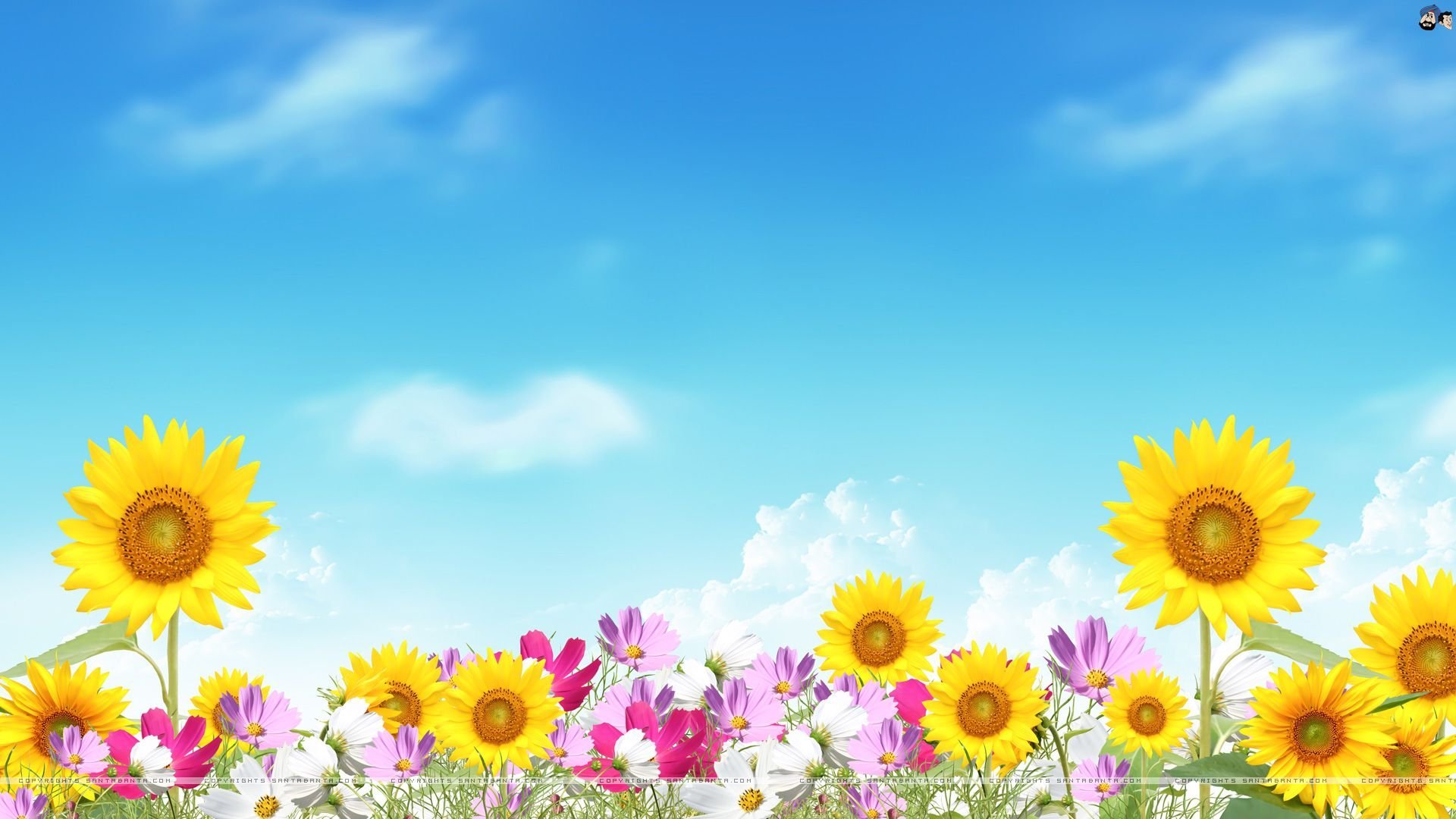 Программа с учётом особенностей ДОУ, региона, образовательных потребностей и запросов родителей воспитанников и следующих программ: Часть Программы, формируемая участниками образовательных отношений, представлена следующими парциальными программами:
- Парциальная программа музыкального воспитания «Ладушки» Каплунова И.М., Новоскольцева И.А.  2018г;
- Программа  «Краеведение для дошколят» (для детей 4-7 лет), коллектив педагогов МБДОУ ДСКВ № 15 г. Ейска МО Ейский район, г. Ейск; 
- Программа ДОУ по духовно – нравственному воспитанию «Православные праздники, как средство приобщения детей к истокам национальной культуры», Е.О. Данилова, Т.В. Довженко, МБДОУ ДС КВ № 18 г. Ейска;
- Региональная образовательная программа «Все про то, как мы живем» Романычева Н. В., Головач Л.В., Илюхина Ю.В. Краснодар, 2022.
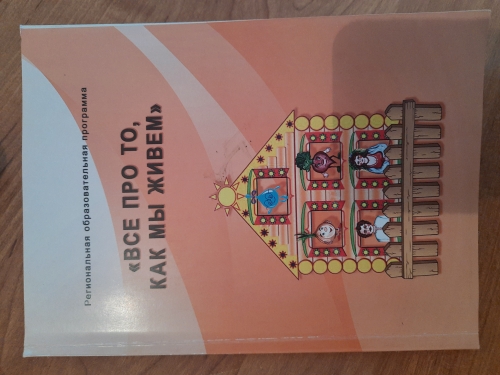 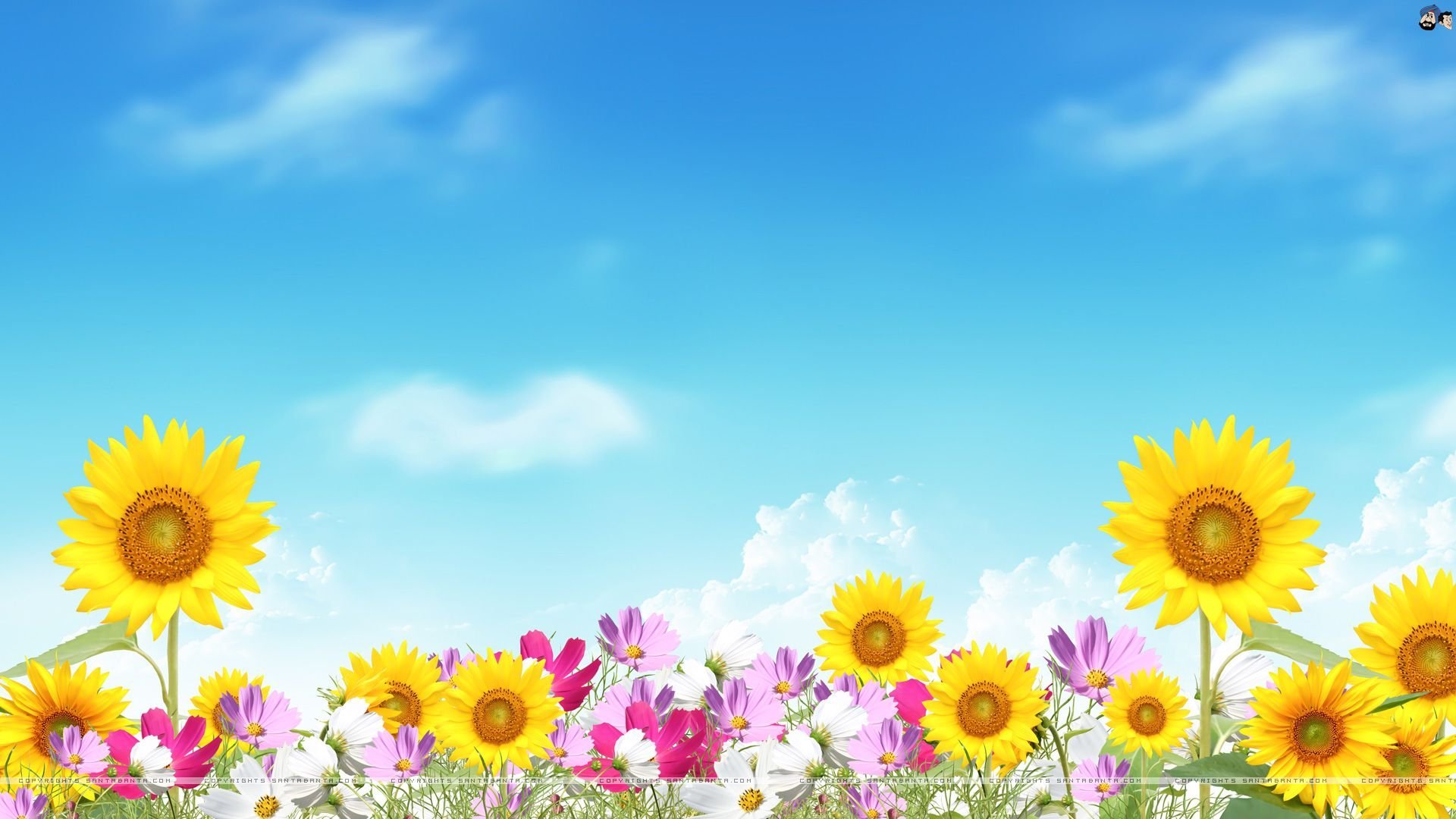 Взаимодействия педагогическогоколлектива с семьями воспитанников
Согласно п. 39.3 ФАП ДО, главными целями взаимодействия педагогического коллектива ДОО с семьями обучающихся дошкольного возраста являются:
-обеспечение взаимодействия с семьей, вовлечение родителей (законных представителей) и опекунов в образовательную деятельность для формирования у них компетентной педагогической позиции по отношению к собственному ребенку.
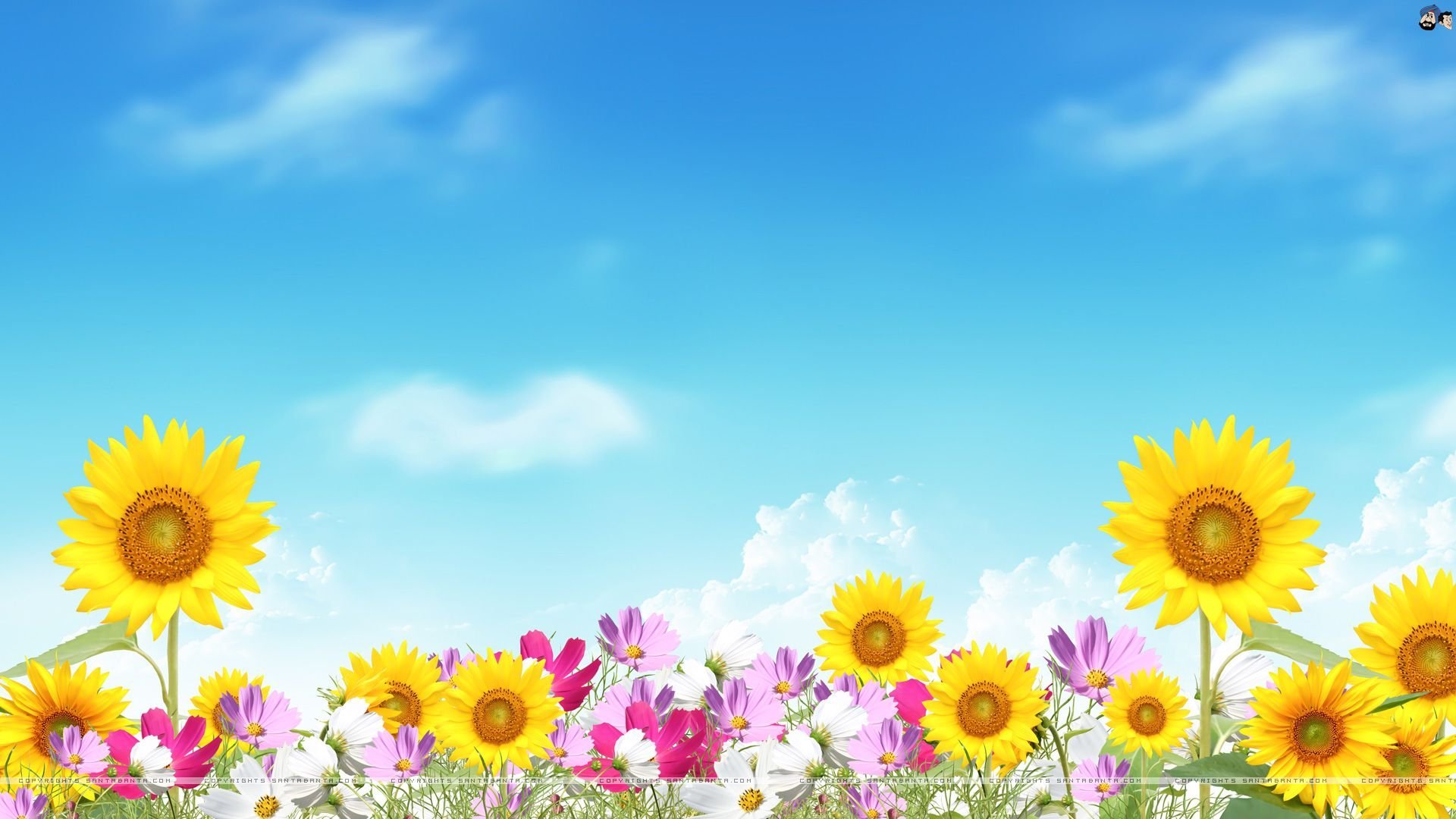 Достижение этих целей осуществляется через решение основных задач:
- выработка у педагогических работников уважительного отношения к традициям семейного воспитания обучающихся и признания приоритетности родительского права в вопросах воспитания ребенка;
- вовлечение родителей (законных представителей) в воспитательно-образовательный процесс;
- внедрение эффективных технологий сотрудничества с родителями (законными представителями), активизация их участия в жизни детского сада;
- создание активной информационно-развивающей среды, обеспечивающей единые подходы к развитию личности в семье и детском коллективе;
- повышение родительской компетентности в вопросах воспитания и обучения обучающихся.
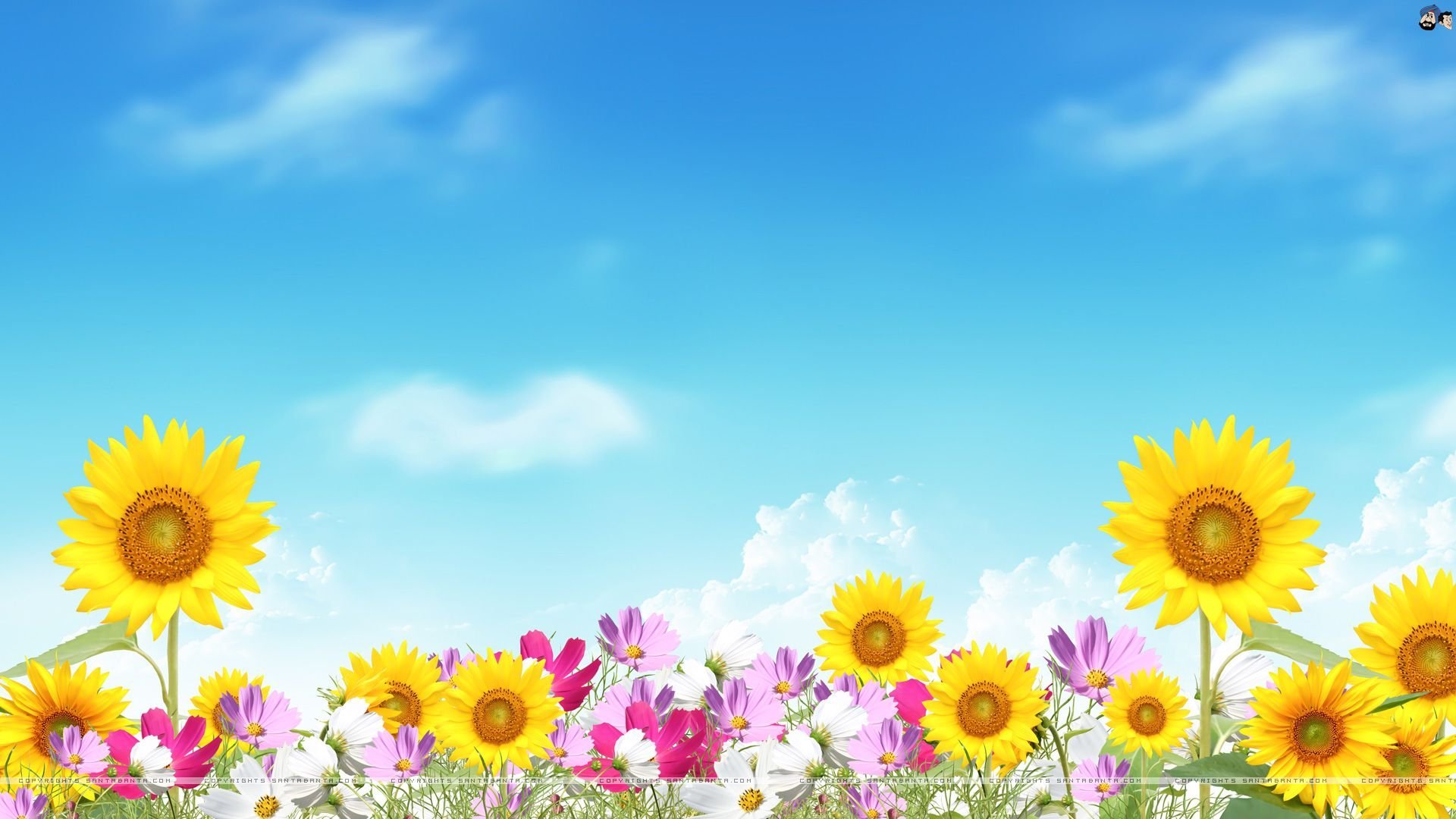 Принципы взаимодействия с семьями
- приоритет семьи в воспитании, обучении и развитии ребёнка: в соответствии с Законом об образовании у родителей (законных представителей) обучающихся не только есть преимущественное право на обучение и воспитание детей, но именно они обязаны заложить основы физического, нравственного и интеллектуального развития личности ребёнка;
- открытость: для родителей (законных представителей) доступна актуальная информация об особенностях пребывания ребёнка в группе; каждому из родителей (законных представителей) предоставлен свободный доступ в МБДОУ; между педагогами и родителями (законными представителями) обеспечен обмен информацией об особенностях развития ребёнка в МБДОУ и семье;
- взаимное доверие, уважение и доброжелательность во взаимоотношениях педагогов и родителей (законных представителей): при взаимодействии педагоги придерживаются этики и культурных правил общения, проявляют позитивный настрой на общение и сотрудничество с родителями (законными представителями); этично и разумно используют полученную информацию как со стороны педагогов, так и со стороны родителей (законных представителей) в интересах детей;
- индивидуально-дифференцированный подход к каждой семье: при взаимодействии учитываются особенности семейного воспитания, потребности родителей (законных представителей) в отношении образования ребёнка, отношение к педагогу и МБДОУ, проводимым мероприятиям; обеспечена возможность включения родителей (законных представителей) в совместное решение образовательных задач;
- возрастосообразность: при планировании и осуществлении взаимодействия учитываются особенности и характер отношений ребёнка с родителями (законными представителями), прежде всего, с матерью (преимущественно для детей младенческого и раннего возраста), обусловленные возрастными особенностями развития детей.
Формы взаимодействия с семьями
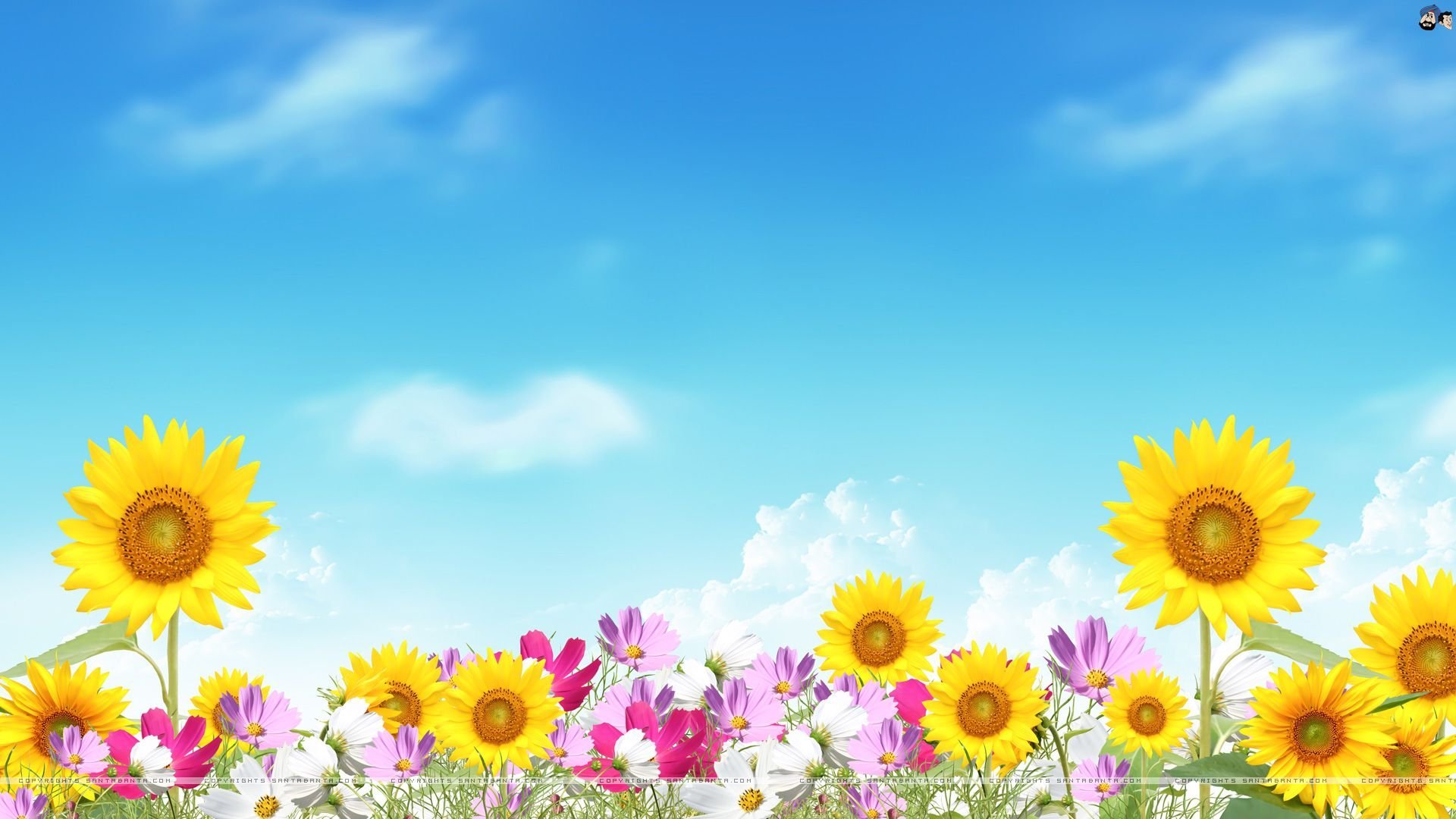